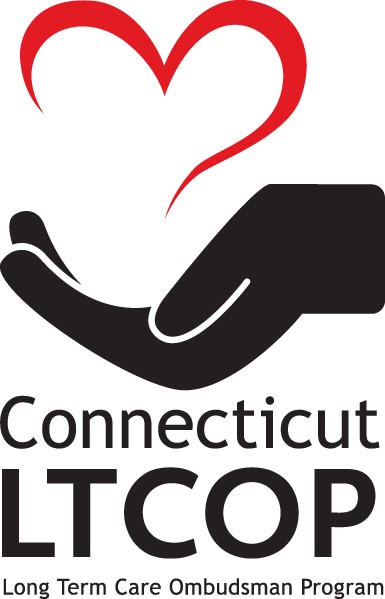 Room Changesor"intra-facility transfers"
There are state and federal laws that prohibit forced room-to-room transfers (also referred to as "intra-facility transfers") with very few exceptions.
Federal law requires notice (483.10(e)(6) 

CMS Compliance group - Sep 2018 
F-tag of the week - F559 Choose/ Be Notified of Room/ Roommate Change
http://cmscompliancegroup.com/2018/09/14/ftag-of-the-week-f559-room/
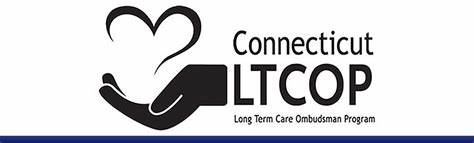 When are room-to-room transfers not permitted ?
The need for particular types of medical care should not be the basis for a transfer since nurses, doctors and therapists can always go to the resident with certain exceptions described later in the presentation. 

Staffing levels should not be a factor. 
Federal law requires that appropriate, individualized care be provided to every resident of every nursing home, regardless of where the resident is located within a facility. 

Nursing homes are always required to adjust the staffing levels of nurses, therapists and aides as needed to provide optimum care for residents throughout the home.

A nursing home cannot permanently transfer residents to make changes in the facility such as the creation of specialized care units or the closing of certain wings without complying with federal and state resident rights requirements governing room to room transfers, as well as CON requirements if applicable.
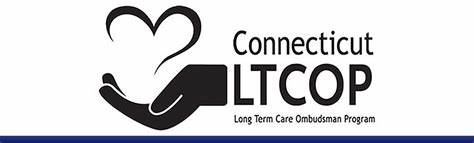 What is required for a room change?
Even when the law allows a transfer without consent, a resident should not be moved within the nursing home unless a doctor conducts a comprehensive evaluation and determines that the transfer is medically contraindicated.
A transfer is only allowed if the doctor documents in the medical records that a transfer will not "cause new symptoms or exacerbate present symptoms beyond a reasonable adjustment period resulting in a prolonged or significant negative outcome that could not be ameliorated through care plan intervention."
Under federal law, residents have an absolute right to refuse to accept (1) a transfer from the portion of a nursing home designated as the Medicare wing or Medicare "distinct part" to any other portion of the home or (2) a transfer from the portion of a nursing home designated as the Medicaid wing or Medicaid "distinct part" to any other portion of the home. (not many of these situations in CT) 
When transferring resident from a subacute unit to a long-term unit appropriate notice and consultation still apply.
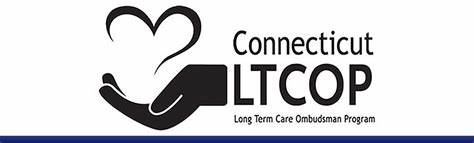 A room-to-room transfer is permitted only in following instances:
Room transfers can only be done for the purpose of promoting the patient’s well-being (except if done to admit same sex roommate, or to allow access to specialized equipment no longer needed by patient and needed for another patient)
If roommates are so incompatible that the situation is actually or potentially harmful to the resident. 
If the patient no longer needs the specialized services or programming that is the focus of the area of the facility in which the patient is located
If a temporary transfer is needed to make repairs or renovations. 
The resident has the right to return as soon as the repairs or renovations are completed.
If facility wants to transfer a Medicaid recipient from a private room to a non-private room.
If a temporary transfer is necessary because of an emergency. This includes transfer (1) to protect the resident or others from physical harm, (2) to control the spread of an infectious disease, or (3) because of a building or environmental emergency or other situation that threatens the resident’s health or safety.
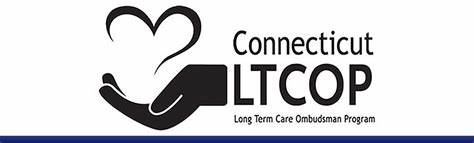 Appropriate procedures must be followed before a resident can be transferred
Even when a room-to-room transfer is legally permissible, the nursing home must usually provide advance written notice to the resident and the resident’s family
In most cases, the resident must be asked about transferring and, if the resident does not consent to the transfer, there must be a meeting with the resident, the resident’s family, the resident’s doctor and nursing home staff.  
The consultative process is used to determine if the move is necessary and whether there are alternatives to a transfer.  
The specific rules on notice and consultations vary depending on the reason for the proposed transfer.  
In emergency situations, for example, the resident can be moved before there is written notice or a consultative process.
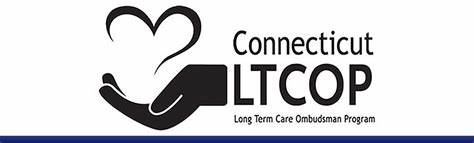 How can residents challenge transfers?
The facility has the obligation to tell residents how to challenge proposed transfers.
42 Code of Federal Regulations § 483.10 (e)(6). Resident rights.
(6) The right to receive written notice, including the reason for the change, before the resident's room or roommate in the facility is changed. 
 42 Code of Federal Regulations § 483.10 (e)(7). Resident rights.
(7) The right to refuse to transfer to another room in the facility, if the purpose of the transfer is: 
(i) To relocate a resident of a SNF from the distinct part of the institution that is a SNF to a part of the institution that is not a SNF, or 
(ii) to relocate a resident of a NF from the distinct part of the institution that is a NF to a distinct part of the institution that is a SNF. 
(iii) solely for the convenience of staff.
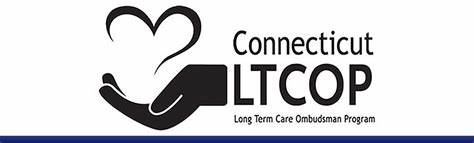 Connecticut General Statutes § 19a-550 Patients' Bill of Rights

Section 19a-550(a)(2) “medically contraindicated” means a comprehensive evaluation of the impact of a potential room transfer on the patient's physical, mental and psychosocial well-being, which determines that the transfer would cause new symptoms or exacerbate present symptoms beyond a reasonable adjustment period resulting in a prolonged or significant negative outcome that could not be ameliorated through care plan intervention, as documented by a physician or an advanced practice registered nurse in a patient's medical record.

(b) There is established a patients' bill of rights for any person admitted as a patient to any nursing home facility.

(1) Is fully informed, as evidenced by the patient's written acknowledgment, prior to or at the time of admission and during the patient's stay, of the rights set forth in this section and of all rules and regulations governing patient conduct and responsibilities 

(5) is encouraged and assisted, throughout the patient's period of stay, to exercise the patient's rights as a patient and as a citizen, and to this end, has the right to be fully informed about patients' rights by state or federally funded patient advocacy programs
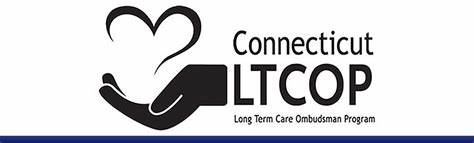 What can happen if a resident's rights are violated?

Facilities that attempt to transfer residents in violation of the law or without providing them with the required advance written notice can have action taken against them. 
The courts are authorized to issue injunctions to prevent transfers, and to order facilities to reverse transfer. 
Courts are also authorized to make nursing homes pay compensatory and punitive damages. 
Residents may also file complaints with the Connecticut Department of Public Health against nursing homes and nursing home administrators that violate these rights.
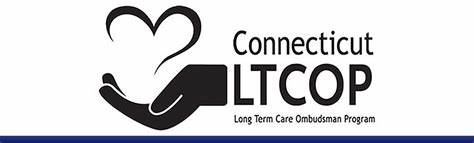 What are the laws regarding room-to-room transfers?
Room-to-room transfers are covered by the following state law and federal regulations.
Connecticut General Statutes § 19a-550(a)-(e); Patients’ Bill of Rights. 
42 United States Code § 1395i-3 (c) (1) (A) (x).
42 United States Code §1395i-3 (c)(1)(A)(v)(II); 42 United States Code §1396r (c) (1) (A) (v) (II).
42 Code of Federal Regulations § 483.10 (e) (6) and (7)
Residents with concerns related to room changes should contact: 
The Office of the Long-Term Care Ombudsman 
or 
Legal Services organizations
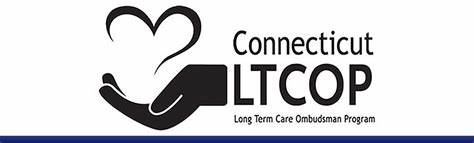